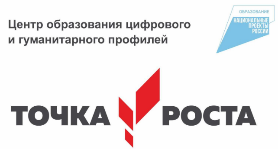 Проекты по робототехнике с использованием ресурсов ЦО «Точка роста»
Пармёнова Любовь Валерьевна, 
учитель информатики МОУ СШ № 2,
руководитель центра «Точка роста»,
г. Переславль-Залесский
2024 г.
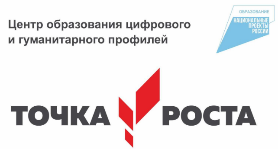 Проектная деятельность (10 класс, профильный уровень)
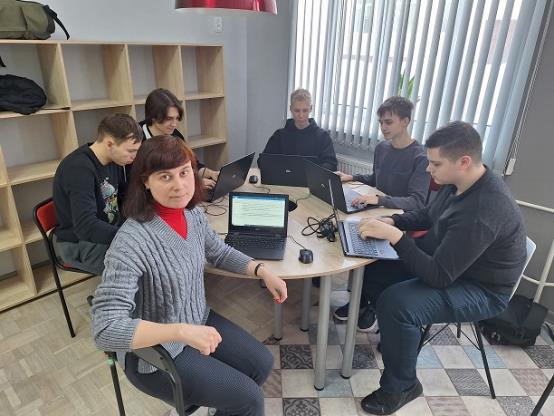 2
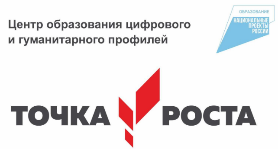 Учебные курсы (общее образование)
3
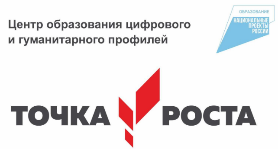 Учебные курсы (внеурочная деятельность)
4
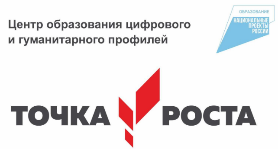 Учебные курсы (дополнительное образование)
5
Оборудование, программное и методическое обеспечение
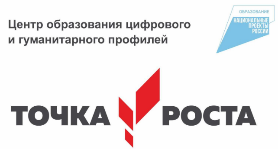 Ноутбуки
Наборы «Образовательный набор «Амперка»
Помещение ЦО «Точка роста»
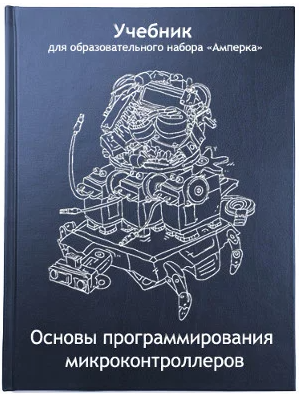 Инструментальные среды разработки программ на Python и Arduino
Учебник к образовательному набору «Амперка»
Поурочные разработки по программированию, электронные книги - сборники задач по программированию
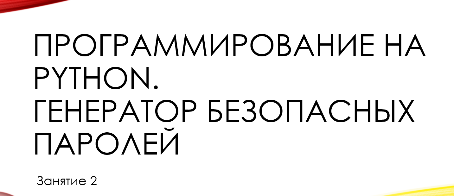 6
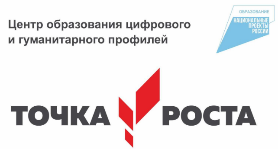 Результаты
Учащиеся получили возможности
Познакомиться с прикладными аспектами программирования 
    (для микроконтроллеров, основа робототехники)
Узнать о направлениях в профессиональной деятельности, 
     связанных с этой областью
Поработать с практикующим инженером, который непосредственно 
    работает в этой области и встретиться с другими инженерами, кандидатами
    наук, работающими в этом и смежных исследовательских центрах
Успешно защитить индивидуальные проекты в 10 классе
Представить свои проекты на региональной ярмарке проектов 
    ЦО «Точек роста» в мае 2024 г.
7
Встречи с инженерами в Институте программных систем РАН
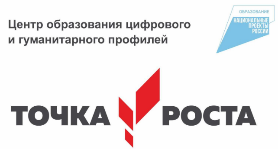 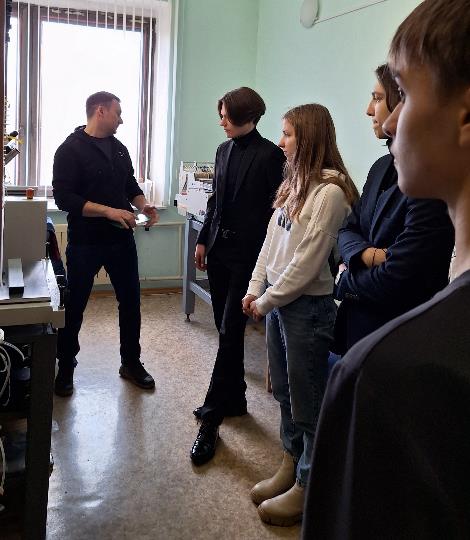 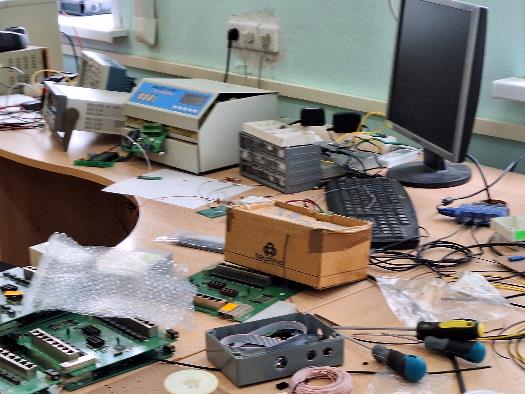 8
Встречи с научными сотрудниками ИПС РАН
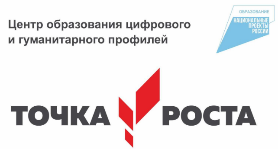 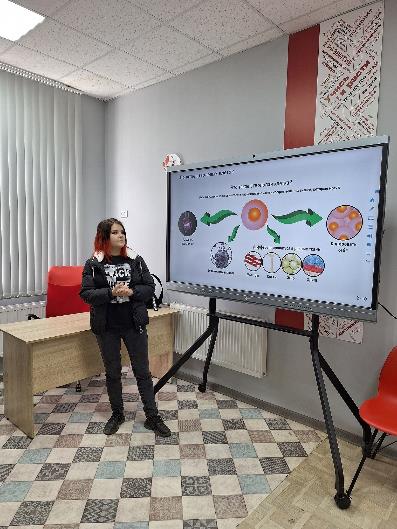 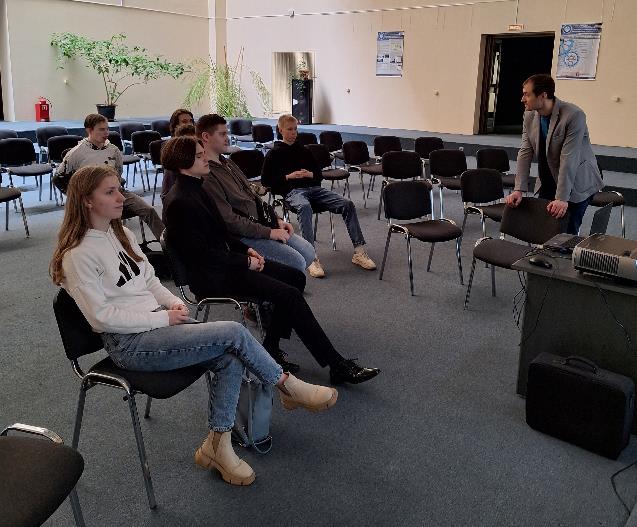 9
Ярмарка проектов (ЯГТУ, 30 мая 2024 г.)
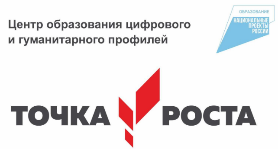 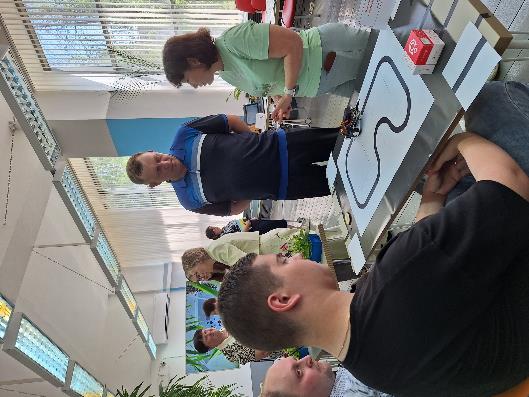 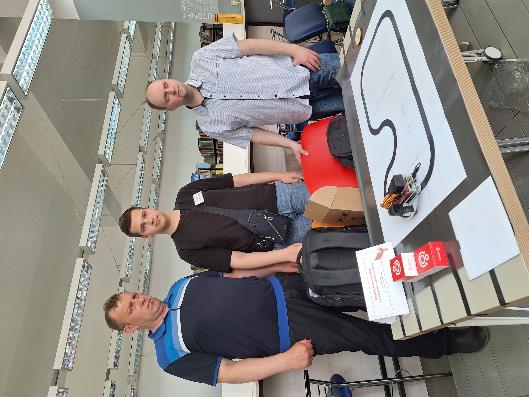 10
Ярмарка проектов (ЯГТУ, 30 мая 2024 г.)
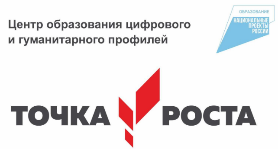 Темы проектов, заявленных на Ярмарку:
реализация мобильного робота
      на платформе Arduino
реализация приложения для построения графиков функций
игра «Пинг-понг» на базе конструктора Tetra
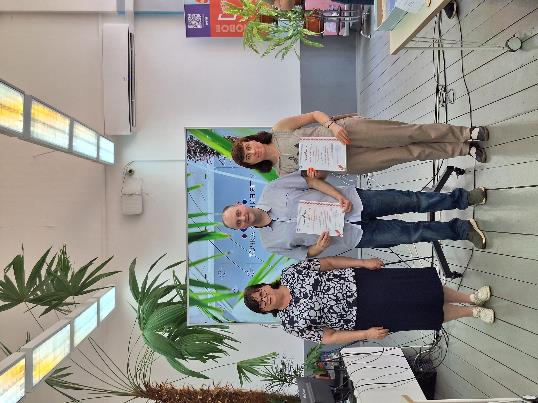 11
Используем на уроках информатики во 2 классе
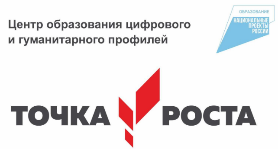 Тема «Устройства ввода информации (получение информации из внешнего мира: датчики)»
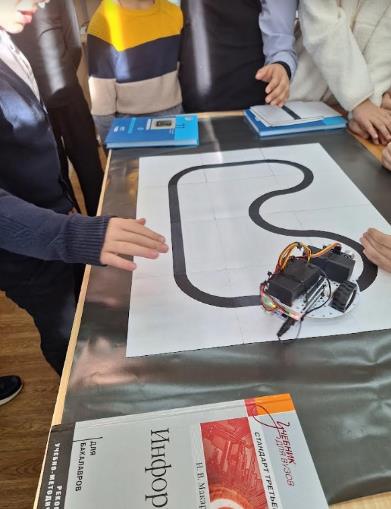 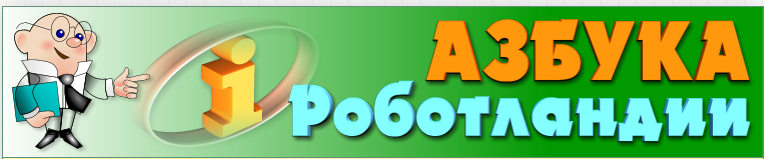 12
Текущий учебный год (2024 - 2025)
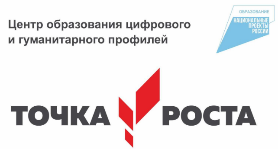 Успешно прошла защита тем индивидуальных проектов в 10 классе (по реализации робототехнических устройств  на  платформе Iskra JS – модель ж/д  переезда, парктроник, умное освещение)
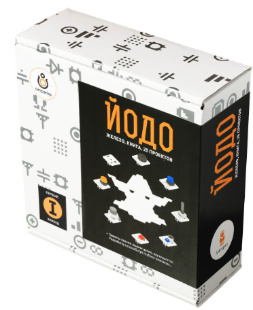 13
Перспективы
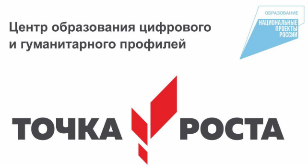 На сегодняшний день курсы «Программирование в Scratch» - доп. обр. и «Робототехника (Tetra) – вн. деят.»
являются основой для дальнейшего изучения программирования и робототехники в средней и старшей школе, 
есть группы второго года обучения – подрастает поколение с хорошей базой для изучения робототехники в старшей школе
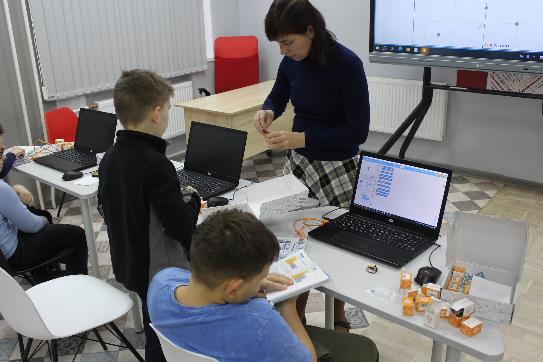 14